ÇANAKKALE MEM
REHBERLİK VE ARAŞTIRMA MERKEZİ
                                                                                             NURAN ONGUN
RAM PSİKOLOJİK DANIŞMANI
Rehberlik ve Araştırma Merkezi
BAĞIMLILIKLA MÜCADELE
«BAĞIMLILIĞA BİRLİKTE DUR DİYELİM»
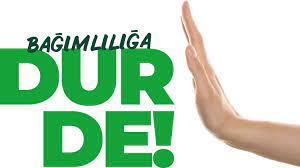 Rehberlik ve Araştırma Merkezi
«BAĞIMLILIĞA BİRLİKTE DUR DİYELİM»
ÇALIŞMANIN AMACI

Çocuk ve gençleri tütün alkol, madde ve teknoloji bağımlılığından koruma, önleme, farkındalık kazandırmak için bilgilendirme
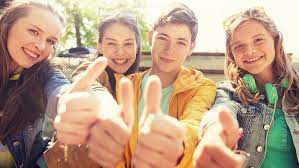 Rehberlik ve Araştırma Merkezi
«BAĞIMLILIĞA BİRLİKTE DUR DİYELİM»
ÇALIŞMALAR HANGİ TARİHLERDE BAŞLAYACAK VE BİTECEK ?
 
MEB 16 OCAK-24 ŞUBAT TARİHLERİ ARASINDA
Ancak RÖ/PD olmayan okullar öğrenci verilerini en son 23 Şubat tarihine kadar Çanakkale RAM ‘ın mail adresine gönderilen excell formatını bozmadan ilçe ve okul adını yazmayı unutmadan 136426@meb.k12.tr adresine gönderecektir.
Rehberlik ve Araştırma Merkezi
«BAĞIMLILIĞA BİRLİKTE DUR DİYELİM»
ÇALIŞMALARA HANGİ KADEMELER DAHİL OLACAK?
RESMİ VE ÖZEL OKULLARIN TÜM KADEMELERİ
OKUL ÖNCESİ
İLKOKUL
ORTAOKUL
LİSE
Rehberlik ve Araştırma Merkezi
«BAĞIMLILIĞA BİRLİKTE DUR DİYELİM»
HANGİ KADEMEYE, HANGİ MODÜLLER UYGULANACAK?

OKUL ÖNCESİ: SAĞLIKLI YAŞAM ,TEKNOLOJİ BAĞIMLILIĞI
İLKOKUL         : SAĞLIKLI YAŞAM ,TEKNOLOJİ BAĞIMLILIĞI,TÜTÜN
ORTAOKUL     : SAĞLIKLI YAŞAM ,TEKNOLOJİ BAĞIMLILIĞI, TÜTÜN
LİSE                  : SAĞLIKLI YAŞAM ,TEKNOLOJİ, TÜTÜN, ALKOL, MADDE BAĞIMLILIĞI
Rehberlik ve Araştırma Merkezi
«BAĞIMLILIĞA BİRLİKTE DUR DİYELİM»
Rehberlik ve Araştırma Merkezi
«BAĞIMLILIĞA BİRLİKTE DUR DİYELİM»
ÇALIŞMALARA NEREDEN ULAŞABİLİRİZ?
Bağımlılıkla mücadele kapsamında yapılacak çalışmalara ait içeriklere (Sunu, kitap, etkinlik, video, test v.b) https://tbm.org.tr/ adresinden ulaşabilirsiniz.  
Kademe, sınıf ve grup dinamiğinize uygun içerik türünü seçerek sınıf rehberlik çalışmanızı yapabilirsiniz.
Rehberlik ve Araştırma Merkezi
«BAĞIMLILIĞA BİRLİKTE DUR DİYELİM»ÇALIŞMALARA NEREDEN ULAŞABİLİRİZ?
Rehberlik ve Araştırma Merkezi
«BAĞIMLILIĞA BİRLİKTE DUR DİYELİM»
OKULLARDA ÖĞRENCİ ÇALIŞMALARI NASIL YÜRÜTÜLECEK?

Okul yönetici ve öğretmenleri ÖBA özerinden verilen « Bağımlılıkla Mücadele Seminer -1 eğitimini alacak.
Okul Rehber Öğretmen/Psikolojik Danışman ÖBA özerinden verilen « Bağımlılıkla Mücadele Seminer -2  eğitimini alacak.
Çalışmalar okullarda sınıflar düzeyinde okul Rehber Öğretmen/Psikolojik Danışman ve sınıf öğretmenleri/sınıf rehber öğretmenleri tarafından verilecek. 
Rehber Öğretmen/Psikolojik Danışmanı olan okullar e-Rehberlik sistemine en son 24 şubatta veri girişlerini yapacaktır.
Rehber Öğretmen/Psikolojik Danışman olmayan okullarda ise RAM ‘ın koordinesinde  sınıf öğretmeni ve sınıf rehber öğretmenleri, RAM uygun çalışmaları yapacaktır. 
Rehber Öğretmen/Psikolojik Danışman olmayan okulların  veri girişini e-Rehberlik sistemine  sorumluluk bölgesindeki RAM  yapacaktır.
Rehberlik ve Araştırma Merkezi
«BAĞIMLILIĞA BİRLİKTE DUR DİYELİM»
e-REHBERLİK SİSTEMİNE VERİLER HANGİ BAŞLIK ALTINDA GİRİLECEKTİR?
     - Grup çalışmaları
     - Gelişimsel ve önleyici Hizmetler
     - Bilgi Verme Çalışmaları
      - Sosyal Duygusal Gelişim
      - TBM ( Sağlıklım Yaşam, Teknoloji, tütün, alkol, Madde Bağımlılığı)
Rehberlik ve Araştırma Merkezi
«BAĞIMLILIĞA BİRLİKTE DUR DİYELİM»e-REHBERLİK SİSTEMİNE VERİLER HANGİ BAŞLIK ALTINDA GİRİLECEKTİR?
Rehberlik ve Araştırma Merkezi
«BAĞIMLILIĞA BİRLİKTE DUR DİYELİM»
VELİLER İLE İLGİLİ ÇALIŞMALAR NASIL YÜRÜTÜLECEKTİR?
Okullar velilerini bilgilendirerek; « Sosyal Hizmetler ve Danışmanlık Alanında Madde Bağımlılığı Farkındalık Eğitimi Kurs Programı» müracaatları konusunda yönlendirme yapılarak okullar bünyesinde kurs programı açılacaktır.
Veli eğitimleri e-Yaygın sistemi üzerinden Halk Eğitim Merkezleri yoluyla  Rehber Öğretmen/Psikolojik Danışman  ve İl Emniyet Müdürlüğü/Jandarma Komutanlıkları ile işbirliği yapılacaktır.
Rehber Öğretmen/Psikolojik Danışman olmayan okullardan talep edilen veli eğitimleri RAM Psikolojik Danışmanları tarafından yapılacaktır.
Rehberlik ve Araştırma Merkezi
BAĞIMLILIĞA BİRLİKTE DUR DİYELİM»
Rehberlik ve Araştırma Merkezi